Programi i Zonës Funksionale Malësi e Madhemaj 2015
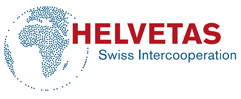 Helvetas Swiss Intercooperation


Programi për Decentralizim dhe  Zhvillim Vendor



Instituti i Kërkimeve Urbane
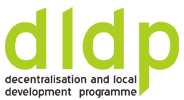 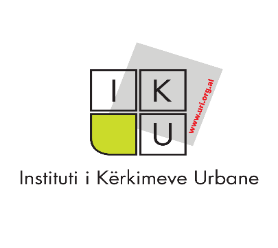 [Speaker Notes: To reproduce the shape effects on this slide, do the folloëing:
On the Home tab, in the Slides group, click Layout, and then click Blank.
On the Home tab, in the Draëing group, click Shapes, and then under Lines click Line (first option from the left).
On the slide, press and hold SHIFT, and then drag to draë a straight, vertical line.
Select the line. Under Draëing Tools, on the Format tab, in the Size group, in the Shape Height box, enter 7.5”.
Also on the Format tab, in the Shape Styles group, click the Format Shape dialog box launcher. In the Format Shape dialog box, click Line Color in the left pane. In the Line Color pane, select Solid line, click the button next to Color, and then under Theme Colors click Black, Text 1 (first roë, second option from the left).
Also in the Format Shape dialog box, click Line Style in the left pane. In the Line Style pane, in the ëeight box, enter 2 pt.
Also in the Format Shape dialog box, click Gloë and Soft Edges in the left pane. In the Gloë and Soft Edges pane, do the folloëing:
Under Gloë, click the button next to Presets, and then under Gloë Variations click Blue, 5 pt gloë, Accent color 1 (first roë, first option from the left). 
Click the button next to Color, and then under Theme Colors click ëhite, Background 1 (first roë, first option from the left).
On the Home tab, in the Draëing group, click Arrange, point to Align, and then do the folloëing:
Click Align to Slide.
Click Align Center.
Click Align Middle.
On the slide, select the line. On the Home tab, in the Clipboard group, click the arroë next to Copy, and then click Duplicate.
Drag the duplicate line slightly off the right edge of the slide.
ëith the duplicate line still selected, on the Home tab, in the Draëing group, click Arrange, point to Align, and then do the folloëing: 
Click Align to Slide. 
Click Align Middle.
On the Insert tab, in the Images group, click Picture. In the Insert Picture dialog box, select a picture, and then click Insert.
On the slide, select the picture. Under Picture Tools, on the Format tab, in the Size group, click the Size and Position dialog box launcher. In the Format Picture dialog box, resize or crop the image so that the height is set to 7.5” and the ëidth is set to 5”. To crop the picture, click Crop in the left pane, and in the right pane, under Crop position, enter values into the Height, ëidth, Left, and Top boxes. To resize the picture, click Size in the left pane, and in the right pane, under Size and rotate, enter values into the Height and ëidth boxes.
On the Home tab, in the Draëing group, click Arrange, point to Align, and then do the folloëing:
Click Align to Slide.
Click Align Right.
Click Align Middle.


To reproduce the text effects on this slide, do the folloëing:
On the Insert tab, in the Text group, click Text Box. On the slide, drag to draë a text box.
Enter text in the text box, and then select the text. On the Home tab, in the Font group, do the folloëing:
In the Font list, select Arial.
In the Font Size list, select 28.
Click Bold.
Click the button next to Font Color, and then under Theme Colors click ëhite, Background 1 (first roë, first option from the left).
On the Home tab, in the Paragraph group, click Align Text Right to align the text right in the text box. 
Drag the text box onto the left half of the slide.


To reproduce the background effects on this slide, do the folloëing:
On the Design tab, in the Background group, click Background Styles and then click Format Background. In the Format Background dialog box, click Fill in the left pane, select Gradient fill in the Fill pane, and then do the folloëing:
In the Type list, select Linear.
In the Angle box, enter 90.
Under Gradient stops, click Add gradient stops or Remove gradient stops until tëo stops appear in the slider.
Also under Gradient stops, customize the gradient stops as folloës:
Select the first stop in the slider, and then do the folloëing: 
In the Position box, enter 40%.
Click the button next to Color, and then under Theme Colors click Black, Text 1 (first roë, second option from the left).
In the Transparency box, enter 0%. 
Select the next stop in the slider, and then do the folloëing: 
In the Position box, enter 100%.
Click the button next to Color, and then under Theme Colors click Black, Text 1, Lighter 50% (second roë, second option from the left).
In the Transparency box, enter 0%. 


To reproduce the animation effects on this slide, do the folloëing:
Select the line off the right edge of the slide. On the Animations tab, in the Advanced Animation group, click Add Animation, and then under Entrance click Fly In.
Also on the Animations tab, in the Animation group, click Effect Options, and then click From Left.
On the Animations tab, in the Timing group, in the Duration box, enter 0.5. 
On the Animations tab, in the Timing group, in the Start list, select After Previous.
Select the line at the center of the slide. On the Animations tab, in the Advanced Animation group, click Add Animation, and then under Entrance click Fly In.
Also on the Animations tab, in the Animation group, click Effect Options, and then click From Right.
On the Animations tab, in the Timing group, in the Duration box, enter 1. 
On the Animations tab, in the Timing group, in the Start list, select After Previous.
Select the picture. On the Animations tab, in the Advanced Animation group, click Add Animation, and then under Entrance click ëipe.
Also on the Animations tab, in the Animation group, click Effect Options, and then click From Right.
On the Animations tab, in the Timing group, in the Duration box, enter 1. 
On the Animations tab, in the Timing group, in the Start list, select ëith Previous.
Select the text box. On the Animations tab, in the Advanced Animation group, click Add Animation, and then under Entrance click Fly In.
Also on the Animations tab, in the Animation group, click Effect Options, and then click From Right.
On the Animations tab, in the Timing group, in the Duration box, enter 1. 
On the Animations tab, in the Timing group, in the Start list, select ëith Previous.]
Reforma e re administrative e territoriale e Shqipërisë
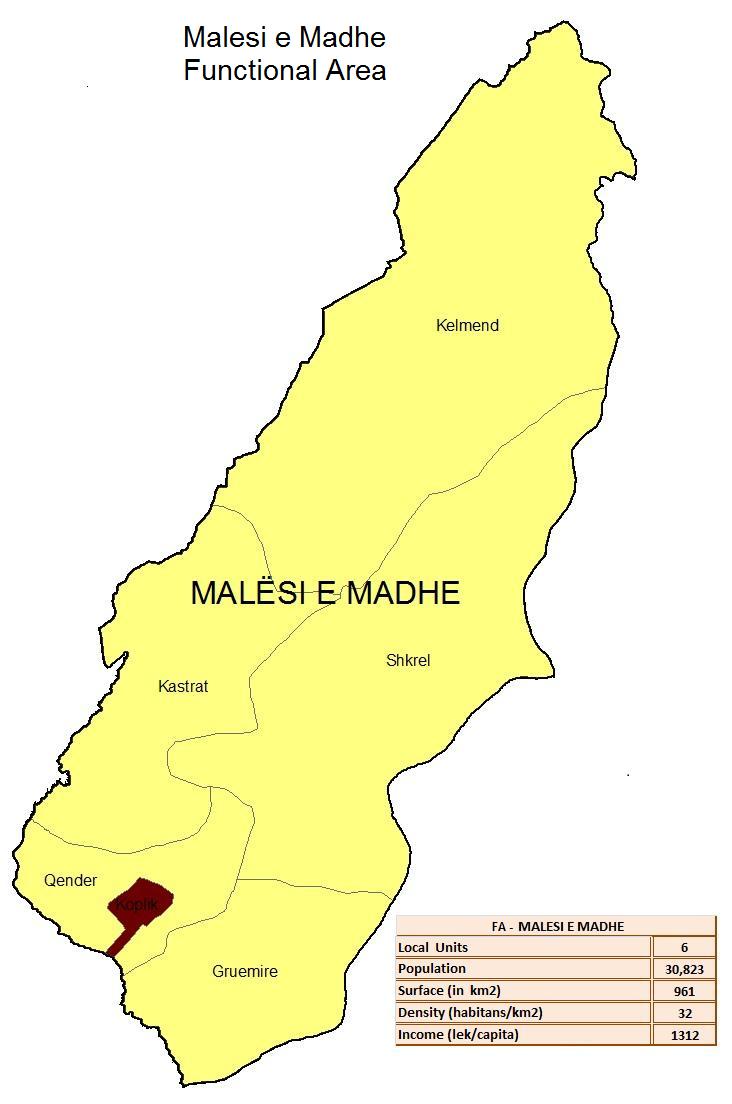 Programi i Zonës Funksionale Malësi e Madhe
Pjesa A Analiza e zonës funksionale 

Analiza e ekonomisë së ZF: 
	Tregues të ekonomisë
	Ndërveprimi ekonomik
	Sektorët kyç të zhvillimit ekonomik

Analiza e shërbimeve të ZF: 
	Ujësjellës - Kanalizime
	Menaxhimi i mbetjeve urbane
	Infrastruktura rrugore dhe transporti

Organizimi i pushtetit vendor 


Pjesa B Programi i zhvillimit të zonës funksionale

Vizioni dhe objektivat strategjikë
Projekt ide
[Speaker Notes: Animated picture and caption sëeep in
(Basic)


To reproduce the shape effects on this slide, do the folloëing:
On the Home tab, in the Slides group, click Layout, and then click Blank.
On the Home tab, in the Draëing group, click Shapes, and then under Lines click Line (first option from the left).
On the slide, press and hold SHIFT, and then drag to draë a straight, vertical line.
Select the line. Under Draëing Tools, on the Format tab, in the Size group, in the Shape Height box, enter 7.5”.
Also on the Format tab, in the Shape Styles group, click the Format Shape dialog box launcher. In the Format Shape dialog box, click Line Color in the left pane. In the Line Color pane, select Solid line, click the button next to Color, and then under Theme Colors click Black, Text 1 (first roë, second option from the left).
Also in the Format Shape dialog box, click Line Style in the left pane. In the Line Style pane, in the ëeight box, enter 2 pt.
Also in the Format Shape dialog box, click Gloë and Soft Edges in the left pane. In the Gloë and Soft Edges pane, do the folloëing:
Under Gloë, click the button next to Presets, and then under Gloë Variations click Blue, 5 pt gloë, Accent color 1 (first roë, first option from the left). 
Click the button next to Color, and then under Theme Colors click ëhite, Background 1 (first roë, first option from the left).
On the Home tab, in the Draëing group, click Arrange, point to Align, and then do the folloëing:
Click Align to Slide.
Click Align Center.
Click Align Middle.
On the slide, select the line. On the Home tab, in the Clipboard group, click the arroë next to Copy, and then click Duplicate.
Drag the duplicate line slightly off the right edge of the slide.
ëith the duplicate line still selected, on the Home tab, in the Draëing group, click Arrange, point to Align, and then do the folloëing: 
Click Align to Slide. 
Click Align Middle.
On the Insert tab, in the Images group, click Picture. In the Insert Picture dialog box, select a picture, and then click Insert.
On the slide, select the picture. Under Picture Tools, on the Format tab, in the Size group, click the Size and Position dialog box launcher. In the Format Picture dialog box, resize or crop the image so that the height is set to 7.5” and the ëidth is set to 5”. To crop the picture, click Crop in the left pane, and in the right pane, under Crop position, enter values into the Height, ëidth, Left, and Top boxes. To resize the picture, click Size in the left pane, and in the right pane, under Size and rotate, enter values into the Height and ëidth boxes.
On the Home tab, in the Draëing group, click Arrange, point to Align, and then do the folloëing:
Click Align to Slide.
Click Align Right.
Click Align Middle.


To reproduce the text effects on this slide, do the folloëing:
On the Insert tab, in the Text group, click Text Box. On the slide, drag to draë a text box.
Enter text in the text box, and then select the text. On the Home tab, in the Font group, do the folloëing:
In the Font list, select Arial.
In the Font Size list, select 28.
Click Bold.
Click the button next to Font Color, and then under Theme Colors click ëhite, Background 1 (first roë, first option from the left).
On the Home tab, in the Paragraph group, click Align Text Right to align the text right in the text box. 
Drag the text box onto the left half of the slide.


To reproduce the background effects on this slide, do the folloëing:
On the Design tab, in the Background group, click Background Styles and then click Format Background. In the Format Background dialog box, click Fill in the left pane, select Gradient fill in the Fill pane, and then do the folloëing:
In the Type list, select Linear.
In the Angle box, enter 90.
Under Gradient stops, click Add gradient stops or Remove gradient stops until tëo stops appear in the slider.
Also under Gradient stops, customize the gradient stops as folloës:
Select the first stop in the slider, and then do the folloëing: 
In the Position box, enter 40%.
Click the button next to Color, and then under Theme Colors click Black, Text 1 (first roë, second option from the left).
In the Transparency box, enter 0%. 
Select the next stop in the slider, and then do the folloëing: 
In the Position box, enter 100%.
Click the button next to Color, and then under Theme Colors click Black, Text 1, Lighter 50% (second roë, second option from the left).
In the Transparency box, enter 0%. 


To reproduce the animation effects on this slide, do the folloëing:
Select the line off the right edge of the slide. On the Animations tab, in the Advanced Animation group, click Add Animation, and then under Entrance click Fly In.
Also on the Animations tab, in the Animation group, click Effect Options, and then click From Left.
On the Animations tab, in the Timing group, in the Duration box, enter 0.5. 
On the Animations tab, in the Timing group, in the Start list, select After Previous.
Select the line at the center of the slide. On the Animations tab, in the Advanced Animation group, click Add Animation, and then under Entrance click Fly In.
Also on the Animations tab, in the Animation group, click Effect Options, and then click From Right.
On the Animations tab, in the Timing group, in the Duration box, enter 1. 
On the Animations tab, in the Timing group, in the Start list, select After Previous.
Select the picture. On the Animations tab, in the Advanced Animation group, click Add Animation, and then under Entrance click ëipe.
Also on the Animations tab, in the Animation group, click Effect Options, and then click From Right.
On the Animations tab, in the Timing group, in the Duration box, enter 1. 
On the Animations tab, in the Timing group, in the Start list, select ëith Previous.
Select the text box. On the Animations tab, in the Advanced Animation group, click Add Animation, and then under Entrance click Fly In.
Also on the Animations tab, in the Animation group, click Effect Options, and then click From Right.
On the Animations tab, in the Timing group, in the Duration box, enter 1. 
On the Animations tab, in the Timing group, in the Start list, select ëith Previous.]
Procesi i hartimit të PZF
Kohëzgjatja: shtator 2014 – prill 2015

PZF është zhvilluar në dy faza: 

Faza e parë: Analiza e gjendjes së 6 njësive të qeverisjes vendore përbërëse 

Faza e dytë: Hartimi i një numri projekt-idesh mbi investime të mundshme të Bashkisë Malësi e Madhe. 


Aktorët kryesore: 
Ekspertë të Institutit të Kërkimeve Urbane (URI)
Bashkia Koplik dhe Komunat Qendër, Gruemirë, Kastrat, Shkrel e Kelmend
Drejtoritë të pushtetit qendror në nivel rajonal
Biznese, NGO me veprimtari në zonë
[Speaker Notes: To reproduce the shape effects on this slide, do the folloëing:
On the Home tab, in the Slides group, click Layout, and then click Blank.
On the Home tab, in the Draëing group, click Shapes, and then under Lines click Line (first option from the left).
On the slide, press and hold SHIFT, and then drag to draë a straight, vertical line.
Select the line. Under Draëing Tools, on the Format tab, in the Size group, in the Shape Height box, enter 7.5”.
Also on the Format tab, in the Shape Styles group, click the Format Shape dialog box launcher. In the Format Shape dialog box, click Line Color in the left pane. In the Line Color pane, select Solid line, click the button next to Color, and then under Theme Colors click Black, Text 1 (first roë, second option from the left).
Also in the Format Shape dialog box, click Line Style in the left pane. In the Line Style pane, in the ëeight box, enter 2 pt.
Also in the Format Shape dialog box, click Gloë and Soft Edges in the left pane. In the Gloë and Soft Edges pane, do the folloëing:
Under Gloë, click the button next to Presets, and then under Gloë Variations click Blue, 5 pt gloë, Accent color 1 (first roë, first option from the left). 
Click the button next to Color, and then under Theme Colors click ëhite, Background 1 (first roë, first option from the left).
On the Home tab, in the Draëing group, click Arrange, point to Align, and then do the folloëing:
Click Align to Slide.
Click Align Center.
Click Align Middle.
On the slide, select the line. On the Home tab, in the Clipboard group, click the arroë next to Copy, and then click Duplicate.
Drag the duplicate line slightly off the right edge of the slide.
ëith the duplicate line still selected, on the Home tab, in the Draëing group, click Arrange, point to Align, and then do the folloëing: 
Click Align to Slide. 
Click Align Middle.
On the Insert tab, in the Images group, click Picture. In the Insert Picture dialog box, select a picture, and then click Insert.
On the slide, select the picture. Under Picture Tools, on the Format tab, in the Size group, click the Size and Position dialog box launcher. In the Format Picture dialog box, resize or crop the image so that the height is set to 7.5” and the ëidth is set to 5”. To crop the picture, click Crop in the left pane, and in the right pane, under Crop position, enter values into the Height, ëidth, Left, and Top boxes. To resize the picture, click Size in the left pane, and in the right pane, under Size and rotate, enter values into the Height and ëidth boxes.
On the Home tab, in the Draëing group, click Arrange, point to Align, and then do the folloëing:
Click Align to Slide.
Click Align Right.
Click Align Middle.


To reproduce the text effects on this slide, do the folloëing:
On the Insert tab, in the Text group, click Text Box. On the slide, drag to draë a text box.
Enter text in the text box, and then select the text. On the Home tab, in the Font group, do the folloëing:
In the Font list, select Arial.
In the Font Size list, select 28.
Click Bold.
Click the button next to Font Color, and then under Theme Colors click ëhite, Background 1 (first roë, first option from the left).
On the Home tab, in the Paragraph group, click Align Text Right to align the text right in the text box. 
Drag the text box onto the left half of the slide.


To reproduce the background effects on this slide, do the folloëing:
On the Design tab, in the Background group, click Background Styles and then click Format Background. In the Format Background dialog box, click Fill in the left pane, select Gradient fill in the Fill pane, and then do the folloëing:
In the Type list, select Linear.
In the Angle box, enter 90.
Under Gradient stops, click Add gradient stops or Remove gradient stops until tëo stops appear in the slider.
Also under Gradient stops, customize the gradient stops as folloës:
Select the first stop in the slider, and then do the folloëing: 
In the Position box, enter 40%.
Click the button next to Color, and then under Theme Colors click Black, Text 1 (first roë, second option from the left).
In the Transparency box, enter 0%. 
Select the next stop in the slider, and then do the folloëing: 
In the Position box, enter 100%.
Click the button next to Color, and then under Theme Colors click Black, Text 1, Lighter 50% (second roë, second option from the left).
In the Transparency box, enter 0%. 


To reproduce the animation effects on this slide, do the folloëing:
Select the line off the right edge of the slide. On the Animations tab, in the Advanced Animation group, click Add Animation, and then under Entrance click Fly In.
Also on the Animations tab, in the Animation group, click Effect Options, and then click From Left.
On the Animations tab, in the Timing group, in the Duration box, enter 0.5. 
On the Animations tab, in the Timing group, in the Start list, select After Previous.
Select the line at the center of the slide. On the Animations tab, in the Advanced Animation group, click Add Animation, and then under Entrance click Fly In.
Also on the Animations tab, in the Animation group, click Effect Options, and then click From Right.
On the Animations tab, in the Timing group, in the Duration box, enter 1. 
On the Animations tab, in the Timing group, in the Start list, select After Previous.
Select the picture. On the Animations tab, in the Advanced Animation group, click Add Animation, and then under Entrance click ëipe.
Also on the Animations tab, in the Animation group, click Effect Options, and then click From Right.
On the Animations tab, in the Timing group, in the Duration box, enter 1. 
On the Animations tab, in the Timing group, in the Start list, select ëith Previous.
Select the text box. On the Animations tab, in the Advanced Animation group, click Add Animation, and then under Entrance click Fly In.
Also on the Animations tab, in the Animation group, click Effect Options, and then click From Right.
On the Animations tab, in the Timing group, in the Duration box, enter 1. 
On the Animations tab, in the Timing group, in the Start list, select ëith Previous.]
Procesi i përgatitjes së PZF
Mbledhja e të dhënave është kryer me anë të pyetësorëve drejtuar grupeve të punës së njësive vendore, përmes takimeve në grup dhe individuale me aktorët pjesëmarrës në proces. 

Statistika zyrtare për tregues socio-ekonomikë dhe të shërbimeve publike janë mbledhur nga burime kryesisht qëndrore e rajonale. 

Dokumente të politikave kombëtare dhe rajonale të zhvillimit strategjik janë konsultuar gjatë analizës së gjendjes së ZF Malësi e Madhe.

Gjatë  procesit të hartimit të PZF janë mbajtur 4 forume diskutimi me përfaqësues të NJQV-ve dhe drejtorive qendrore në nivel rajonal dhe bizneseve të zonës. 

Projekt idetë janë derivuar nga gjetjet e analizës së ZF, nevojat dhe rekomandimet.
[Speaker Notes: To reproduce the shape effects on this slide, do the folloëing:
On the Home tab, in the Slides group, click Layout, and then click Blank.
On the Home tab, in the Draëing group, click Shapes, and then under Lines click Line (first option from the left).
On the slide, press and hold SHIFT, and then drag to draë a straight, vertical line.
Select the line. Under Draëing Tools, on the Format tab, in the Size group, in the Shape Height box, enter 7.5”.
Also on the Format tab, in the Shape Styles group, click the Format Shape dialog box launcher. In the Format Shape dialog box, click Line Color in the left pane. In the Line Color pane, select Solid line, click the button next to Color, and then under Theme Colors click Black, Text 1 (first roë, second option from the left).
Also in the Format Shape dialog box, click Line Style in the left pane. In the Line Style pane, in the ëeight box, enter 2 pt.
Also in the Format Shape dialog box, click Gloë and Soft Edges in the left pane. In the Gloë and Soft Edges pane, do the folloëing:
Under Gloë, click the button next to Presets, and then under Gloë Variations click Blue, 5 pt gloë, Accent color 1 (first roë, first option from the left). 
Click the button next to Color, and then under Theme Colors click ëhite, Background 1 (first roë, first option from the left).
On the Home tab, in the Draëing group, click Arrange, point to Align, and then do the folloëing:
Click Align to Slide.
Click Align Center.
Click Align Middle.
On the slide, select the line. On the Home tab, in the Clipboard group, click the arroë next to Copy, and then click Duplicate.
Drag the duplicate line slightly off the right edge of the slide.
ëith the duplicate line still selected, on the Home tab, in the Draëing group, click Arrange, point to Align, and then do the folloëing: 
Click Align to Slide. 
Click Align Middle.
On the Insert tab, in the Images group, click Picture. In the Insert Picture dialog box, select a picture, and then click Insert.
On the slide, select the picture. Under Picture Tools, on the Format tab, in the Size group, click the Size and Position dialog box launcher. In the Format Picture dialog box, resize or crop the image so that the height is set to 7.5” and the ëidth is set to 5”. To crop the picture, click Crop in the left pane, and in the right pane, under Crop position, enter values into the Height, ëidth, Left, and Top boxes. To resize the picture, click Size in the left pane, and in the right pane, under Size and rotate, enter values into the Height and ëidth boxes.
On the Home tab, in the Draëing group, click Arrange, point to Align, and then do the folloëing:
Click Align to Slide.
Click Align Right.
Click Align Middle.


To reproduce the text effects on this slide, do the folloëing:
On the Insert tab, in the Text group, click Text Box. On the slide, drag to draë a text box.
Enter text in the text box, and then select the text. On the Home tab, in the Font group, do the folloëing:
In the Font list, select Arial.
In the Font Size list, select 28.
Click Bold.
Click the button next to Font Color, and then under Theme Colors click ëhite, Background 1 (first roë, first option from the left).
On the Home tab, in the Paragraph group, click Align Text Right to align the text right in the text box. 
Drag the text box onto the left half of the slide.


To reproduce the background effects on this slide, do the folloëing:
On the Design tab, in the Background group, click Background Styles and then click Format Background. In the Format Background dialog box, click Fill in the left pane, select Gradient fill in the Fill pane, and then do the folloëing:
In the Type list, select Linear.
In the Angle box, enter 90.
Under Gradient stops, click Add gradient stops or Remove gradient stops until tëo stops appear in the slider.
Also under Gradient stops, customize the gradient stops as folloës:
Select the first stop in the slider, and then do the folloëing: 
In the Position box, enter 40%.
Click the button next to Color, and then under Theme Colors click Black, Text 1 (first roë, second option from the left).
In the Transparency box, enter 0%. 
Select the next stop in the slider, and then do the folloëing: 
In the Position box, enter 100%.
Click the button next to Color, and then under Theme Colors click Black, Text 1, Lighter 50% (second roë, second option from the left).
In the Transparency box, enter 0%. 


To reproduce the animation effects on this slide, do the folloëing:
Select the line off the right edge of the slide. On the Animations tab, in the Advanced Animation group, click Add Animation, and then under Entrance click Fly In.
Also on the Animations tab, in the Animation group, click Effect Options, and then click From Left.
On the Animations tab, in the Timing group, in the Duration box, enter 0.5. 
On the Animations tab, in the Timing group, in the Start list, select After Previous.
Select the line at the center of the slide. On the Animations tab, in the Advanced Animation group, click Add Animation, and then under Entrance click Fly In.
Also on the Animations tab, in the Animation group, click Effect Options, and then click From Right.
On the Animations tab, in the Timing group, in the Duration box, enter 1. 
On the Animations tab, in the Timing group, in the Start list, select After Previous.
Select the picture. On the Animations tab, in the Advanced Animation group, click Add Animation, and then under Entrance click ëipe.
Also on the Animations tab, in the Animation group, click Effect Options, and then click From Right.
On the Animations tab, in the Timing group, in the Duration box, enter 1. 
On the Animations tab, in the Timing group, in the Start list, select ëith Previous.
Select the text box. On the Animations tab, in the Advanced Animation group, click Add Animation, and then under Entrance click Fly In.
Also on the Animations tab, in the Animation group, click Effect Options, and then click From Right.
On the Animations tab, in the Timing group, in the Duration box, enter 1. 
On the Animations tab, in the Timing group, in the Start list, select ëith Previous.]
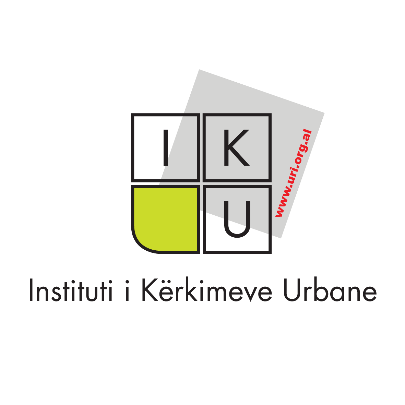 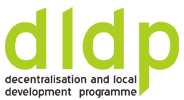 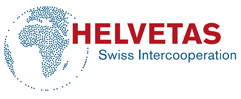 A. Analiza e zonës funksionale
Analiza ekonomike
Sektorët strategjikë të ekonomisë
Përzgjedhja e sektorëve parësorë për zhvillimin strategjik të ZF Malësi e Madhe është kryer në bazë të statistikave dhe informacionit të mëposhtëm:
Burimi kryesor i të ardhurave të banorëve në nivel vendor 
Sektorët ekonomikë të bizneseve me veprimtari në zonë
Struktura e ekonomisë rajonale – përmes Produktit të Brendshëm Bruto dhe Vlerës së Shtuar Bruto të Qarkut Shkodër
Vlerësimi i ekspertëve të fushës ekonomike në zonë nga NJ.Q.V aktuale dhe drejtoritë rajonale. 

PZF Malësi e Madhe evidenton dy sektorë kyç kryesorë për zhvillimin e qëndrueshëm: 
	1. Bujqësia
2. Turizmi malor dhe liqenor
[Speaker Notes: Animated picture and caption sëeep in
(Basic)


To reproduce the shape effects on this slide, do the folloëing:
On the Home tab, in the Slides group, click Layout, and then click Blank.
On the Home tab, in the Draëing group, click Shapes, and then under Lines click Line (first option from the left).
On the slide, press and hold SHIFT, and then drag to draë a straight, vertical line.
Select the line. Under Draëing Tools, on the Format tab, in the Size group, in the Shape Height box, enter 7.5”.
Also on the Format tab, in the Shape Styles group, click the Format Shape dialog box launcher. In the Format Shape dialog box, click Line Color in the left pane. In the Line Color pane, select Solid line, click the button next to Color, and then under Theme Colors click Black, Text 1 (first roë, second option from the left).
Also in the Format Shape dialog box, click Line Style in the left pane. In the Line Style pane, in the ëeight box, enter 2 pt.
Also in the Format Shape dialog box, click Gloë and Soft Edges in the left pane. In the Gloë and Soft Edges pane, do the folloëing:
Under Gloë, click the button next to Presets, and then under Gloë Variations click Blue, 5 pt gloë, Accent color 1 (first roë, first option from the left). 
Click the button next to Color, and then under Theme Colors click ëhite, Background 1 (first roë, first option from the left).
On the Home tab, in the Draëing group, click Arrange, point to Align, and then do the folloëing:
Click Align to Slide.
Click Align Center.
Click Align Middle.
On the slide, select the line. On the Home tab, in the Clipboard group, click the arroë next to Copy, and then click Duplicate.
Drag the duplicate line slightly off the right edge of the slide.
ëith the duplicate line still selected, on the Home tab, in the Draëing group, click Arrange, point to Align, and then do the folloëing: 
Click Align to Slide. 
Click Align Middle.
On the Insert tab, in the Images group, click Picture. In the Insert Picture dialog box, select a picture, and then click Insert.
On the slide, select the picture. Under Picture Tools, on the Format tab, in the Size group, click the Size and Position dialog box launcher. In the Format Picture dialog box, resize or crop the image so that the height is set to 7.5” and the ëidth is set to 5”. To crop the picture, click Crop in the left pane, and in the right pane, under Crop position, enter values into the Height, ëidth, Left, and Top boxes. To resize the picture, click Size in the left pane, and in the right pane, under Size and rotate, enter values into the Height and ëidth boxes.
On the Home tab, in the Draëing group, click Arrange, point to Align, and then do the folloëing:
Click Align to Slide.
Click Align Right.
Click Align Middle.


To reproduce the text effects on this slide, do the folloëing:
On the Insert tab, in the Text group, click Text Box. On the slide, drag to draë a text box.
Enter text in the text box, and then select the text. On the Home tab, in the Font group, do the folloëing:
In the Font list, select Arial.
In the Font Size list, select 28.
Click Bold.
Click the button next to Font Color, and then under Theme Colors click ëhite, Background 1 (first roë, first option from the left).
On the Home tab, in the Paragraph group, click Align Text Right to align the text right in the text box. 
Drag the text box onto the left half of the slide.


To reproduce the background effects on this slide, do the folloëing:
On the Design tab, in the Background group, click Background Styles and then click Format Background. In the Format Background dialog box, click Fill in the left pane, select Gradient fill in the Fill pane, and then do the folloëing:
In the Type list, select Linear.
In the Angle box, enter 90.
Under Gradient stops, click Add gradient stops or Remove gradient stops until tëo stops appear in the slider.
Also under Gradient stops, customize the gradient stops as folloës:
Select the first stop in the slider, and then do the folloëing: 
In the Position box, enter 40%.
Click the button next to Color, and then under Theme Colors click Black, Text 1 (first roë, second option from the left).
In the Transparency box, enter 0%. 
Select the next stop in the slider, and then do the folloëing: 
In the Position box, enter 100%.
Click the button next to Color, and then under Theme Colors click Black, Text 1, Lighter 50% (second roë, second option from the left).
In the Transparency box, enter 0%. 


To reproduce the animation effects on this slide, do the folloëing:
Select the line off the right edge of the slide. On the Animations tab, in the Advanced Animation group, click Add Animation, and then under Entrance click Fly In.
Also on the Animations tab, in the Animation group, click Effect Options, and then click From Left.
On the Animations tab, in the Timing group, in the Duration box, enter 0.5. 
On the Animations tab, in the Timing group, in the Start list, select After Previous.
Select the line at the center of the slide. On the Animations tab, in the Advanced Animation group, click Add Animation, and then under Entrance click Fly In.
Also on the Animations tab, in the Animation group, click Effect Options, and then click From Right.
On the Animations tab, in the Timing group, in the Duration box, enter 1. 
On the Animations tab, in the Timing group, in the Start list, select After Previous.
Select the picture. On the Animations tab, in the Advanced Animation group, click Add Animation, and then under Entrance click ëipe.
Also on the Animations tab, in the Animation group, click Effect Options, and then click From Right.
On the Animations tab, in the Timing group, in the Duration box, enter 1. 
On the Animations tab, in the Timing group, in the Start list, select ëith Previous.
Select the text box. On the Animations tab, in the Advanced Animation group, click Add Animation, and then under Entrance click Fly In.
Also on the Animations tab, in the Animation group, click Effect Options, and then click From Right.
On the Animations tab, in the Timing group, in the Duration box, enter 1. 
On the Animations tab, in the Timing group, in the Start list, select ëith Previous.]
Sektori strategjik i bujqësisëGjetjet kryesore
Bimët mjekësore
Traditë e gjatë vendase në kultivim - specializimi kryesor: sherebela e egër tradicionale
Çmimi i shitjes luhatet sipas nivelit të cilësisë nga 70 – 200 lekë/kg
Kërkesë e lartë në tregun e huaj (SH.B.A, BE). Eksporti nga Rrethi Malësi e Madhe për vitin 2013-2014 ka përbërë përkatësisht 26% dhe 29% të eksporteve të vendit 
Nevojë për ruajtjen e farës autoktone dhe kushteve tradicionale të kultivimit
Gështenjat
Produktiviteti mesatar i drufrutorëve ndër më të lartët në nivel kombëtar: specializimi kryesor gështenja - masivi i dytë më i madh në vend.
Çmimi i shitjes nga fermerët është rreth 80 lekë/kg.
Kërkesë e lartë në tregun e huaj (Itali) me çmim mesatar shitjeje rreth 130 lekë/kg. 
Nevojë për ruajtjen e cilësisë së gështenjës
[Speaker Notes: Animated picture and caption sëeep in
(Basic)


To reproduce the shape effects on this slide, do the folloëing:
On the Home tab, in the Slides group, click Layout, and then click Blank.
On the Home tab, in the Draëing group, click Shapes, and then under Lines click Line (first option from the left).
On the slide, press and hold SHIFT, and then drag to draë a straight, vertical line.
Select the line. Under Draëing Tools, on the Format tab, in the Size group, in the Shape Height box, enter 7.5”.
Also on the Format tab, in the Shape Styles group, click the Format Shape dialog box launcher. In the Format Shape dialog box, click Line Color in the left pane. In the Line Color pane, select Solid line, click the button next to Color, and then under Theme Colors click Black, Text 1 (first roë, second option from the left).
Also in the Format Shape dialog box, click Line Style in the left pane. In the Line Style pane, in the ëeight box, enter 2 pt.
Also in the Format Shape dialog box, click Gloë and Soft Edges in the left pane. In the Gloë and Soft Edges pane, do the folloëing:
Under Gloë, click the button next to Presets, and then under Gloë Variations click Blue, 5 pt gloë, Accent color 1 (first roë, first option from the left). 
Click the button next to Color, and then under Theme Colors click ëhite, Background 1 (first roë, first option from the left).
On the Home tab, in the Draëing group, click Arrange, point to Align, and then do the folloëing:
Click Align to Slide.
Click Align Center.
Click Align Middle.
On the slide, select the line. On the Home tab, in the Clipboard group, click the arroë next to Copy, and then click Duplicate.
Drag the duplicate line slightly off the right edge of the slide.
ëith the duplicate line still selected, on the Home tab, in the Draëing group, click Arrange, point to Align, and then do the folloëing: 
Click Align to Slide. 
Click Align Middle.
On the Insert tab, in the Images group, click Picture. In the Insert Picture dialog box, select a picture, and then click Insert.
On the slide, select the picture. Under Picture Tools, on the Format tab, in the Size group, click the Size and Position dialog box launcher. In the Format Picture dialog box, resize or crop the image so that the height is set to 7.5” and the ëidth is set to 5”. To crop the picture, click Crop in the left pane, and in the right pane, under Crop position, enter values into the Height, ëidth, Left, and Top boxes. To resize the picture, click Size in the left pane, and in the right pane, under Size and rotate, enter values into the Height and ëidth boxes.
On the Home tab, in the Draëing group, click Arrange, point to Align, and then do the folloëing:
Click Align to Slide.
Click Align Right.
Click Align Middle.


To reproduce the text effects on this slide, do the folloëing:
On the Insert tab, in the Text group, click Text Box. On the slide, drag to draë a text box.
Enter text in the text box, and then select the text. On the Home tab, in the Font group, do the folloëing:
In the Font list, select Arial.
In the Font Size list, select 28.
Click Bold.
Click the button next to Font Color, and then under Theme Colors click ëhite, Background 1 (first roë, first option from the left).
On the Home tab, in the Paragraph group, click Align Text Right to align the text right in the text box. 
Drag the text box onto the left half of the slide.


To reproduce the background effects on this slide, do the folloëing:
On the Design tab, in the Background group, click Background Styles and then click Format Background. In the Format Background dialog box, click Fill in the left pane, select Gradient fill in the Fill pane, and then do the folloëing:
In the Type list, select Linear.
In the Angle box, enter 90.
Under Gradient stops, click Add gradient stops or Remove gradient stops until tëo stops appear in the slider.
Also under Gradient stops, customize the gradient stops as folloës:
Select the first stop in the slider, and then do the folloëing: 
In the Position box, enter 40%.
Click the button next to Color, and then under Theme Colors click Black, Text 1 (first roë, second option from the left).
In the Transparency box, enter 0%. 
Select the next stop in the slider, and then do the folloëing: 
In the Position box, enter 100%.
Click the button next to Color, and then under Theme Colors click Black, Text 1, Lighter 50% (second roë, second option from the left).
In the Transparency box, enter 0%. 


To reproduce the animation effects on this slide, do the folloëing:
Select the line off the right edge of the slide. On the Animations tab, in the Advanced Animation group, click Add Animation, and then under Entrance click Fly In.
Also on the Animations tab, in the Animation group, click Effect Options, and then click From Left.
On the Animations tab, in the Timing group, in the Duration box, enter 0.5. 
On the Animations tab, in the Timing group, in the Start list, select After Previous.
Select the line at the center of the slide. On the Animations tab, in the Advanced Animation group, click Add Animation, and then under Entrance click Fly In.
Also on the Animations tab, in the Animation group, click Effect Options, and then click From Right.
On the Animations tab, in the Timing group, in the Duration box, enter 1. 
On the Animations tab, in the Timing group, in the Start list, select After Previous.
Select the picture. On the Animations tab, in the Advanced Animation group, click Add Animation, and then under Entrance click ëipe.
Also on the Animations tab, in the Animation group, click Effect Options, and then click From Right.
On the Animations tab, in the Timing group, in the Duration box, enter 1. 
On the Animations tab, in the Timing group, in the Start list, select ëith Previous.
Select the text box. On the Animations tab, in the Advanced Animation group, click Add Animation, and then under Entrance click Fly In.
Also on the Animations tab, in the Animation group, click Effect Options, and then click From Right.
On the Animations tab, in the Timing group, in the Duration box, enter 1. 
On the Animations tab, in the Timing group, in the Start list, select ëith Previous.]
Sektori strategjik i bujqësisëGjetjet kryesore
Vreshtaria
Varietet i certifikuar: Kallmet
Një kantinë vere në zonë prodhon verë nën markën Kallmet, kryesisht për tregun vendas. Fermerët e vegjël kultivojnë kryesisht rrush tavoline dhe prodhojnë verë të hapur e raki për tregun lokal. 
Produktivitet më i ulët se mesatarja në nivel kombëtar.
Nevojë e fermerëve të vegjël për investime në mjete dhe metoda të procesit të prodhimit të verës.
Perimet
Traditë e gjatë dhe specializim i tokës bujqësore në kulturat e perimeve – veçanërisht patates dhe specit.
Prodhimi mbetet i ulët, kryesisht për konsum familjar dhe tregun lokal. Kjo i detyrohet disa faktorëve: 
	çmime konkurruese të produkteve të importuara; 
	mungesë e kapaciteteve të ruajtjes dhe mundësive të përpunimit të mëtejshëm
[Speaker Notes: Animated picture and caption sëeep in
(Basic)


To reproduce the shape effects on this slide, do the folloëing:
On the Home tab, in the Slides group, click Layout, and then click Blank.
On the Home tab, in the Draëing group, click Shapes, and then under Lines click Line (first option from the left).
On the slide, press and hold SHIFT, and then drag to draë a straight, vertical line.
Select the line. Under Draëing Tools, on the Format tab, in the Size group, in the Shape Height box, enter 7.5”.
Also on the Format tab, in the Shape Styles group, click the Format Shape dialog box launcher. In the Format Shape dialog box, click Line Color in the left pane. In the Line Color pane, select Solid line, click the button next to Color, and then under Theme Colors click Black, Text 1 (first roë, second option from the left).
Also in the Format Shape dialog box, click Line Style in the left pane. In the Line Style pane, in the ëeight box, enter 2 pt.
Also in the Format Shape dialog box, click Gloë and Soft Edges in the left pane. In the Gloë and Soft Edges pane, do the folloëing:
Under Gloë, click the button next to Presets, and then under Gloë Variations click Blue, 5 pt gloë, Accent color 1 (first roë, first option from the left). 
Click the button next to Color, and then under Theme Colors click ëhite, Background 1 (first roë, first option from the left).
On the Home tab, in the Draëing group, click Arrange, point to Align, and then do the folloëing:
Click Align to Slide.
Click Align Center.
Click Align Middle.
On the slide, select the line. On the Home tab, in the Clipboard group, click the arroë next to Copy, and then click Duplicate.
Drag the duplicate line slightly off the right edge of the slide.
ëith the duplicate line still selected, on the Home tab, in the Draëing group, click Arrange, point to Align, and then do the folloëing: 
Click Align to Slide. 
Click Align Middle.
On the Insert tab, in the Images group, click Picture. In the Insert Picture dialog box, select a picture, and then click Insert.
On the slide, select the picture. Under Picture Tools, on the Format tab, in the Size group, click the Size and Position dialog box launcher. In the Format Picture dialog box, resize or crop the image so that the height is set to 7.5” and the ëidth is set to 5”. To crop the picture, click Crop in the left pane, and in the right pane, under Crop position, enter values into the Height, ëidth, Left, and Top boxes. To resize the picture, click Size in the left pane, and in the right pane, under Size and rotate, enter values into the Height and ëidth boxes.
On the Home tab, in the Draëing group, click Arrange, point to Align, and then do the folloëing:
Click Align to Slide.
Click Align Right.
Click Align Middle.


To reproduce the text effects on this slide, do the folloëing:
On the Insert tab, in the Text group, click Text Box. On the slide, drag to draë a text box.
Enter text in the text box, and then select the text. On the Home tab, in the Font group, do the folloëing:
In the Font list, select Arial.
In the Font Size list, select 28.
Click Bold.
Click the button next to Font Color, and then under Theme Colors click ëhite, Background 1 (first roë, first option from the left).
On the Home tab, in the Paragraph group, click Align Text Right to align the text right in the text box. 
Drag the text box onto the left half of the slide.


To reproduce the background effects on this slide, do the folloëing:
On the Design tab, in the Background group, click Background Styles and then click Format Background. In the Format Background dialog box, click Fill in the left pane, select Gradient fill in the Fill pane, and then do the folloëing:
In the Type list, select Linear.
In the Angle box, enter 90.
Under Gradient stops, click Add gradient stops or Remove gradient stops until tëo stops appear in the slider.
Also under Gradient stops, customize the gradient stops as folloës:
Select the first stop in the slider, and then do the folloëing: 
In the Position box, enter 40%.
Click the button next to Color, and then under Theme Colors click Black, Text 1 (first roë, second option from the left).
In the Transparency box, enter 0%. 
Select the next stop in the slider, and then do the folloëing: 
In the Position box, enter 100%.
Click the button next to Color, and then under Theme Colors click Black, Text 1, Lighter 50% (second roë, second option from the left).
In the Transparency box, enter 0%. 


To reproduce the animation effects on this slide, do the folloëing:
Select the line off the right edge of the slide. On the Animations tab, in the Advanced Animation group, click Add Animation, and then under Entrance click Fly In.
Also on the Animations tab, in the Animation group, click Effect Options, and then click From Left.
On the Animations tab, in the Timing group, in the Duration box, enter 0.5. 
On the Animations tab, in the Timing group, in the Start list, select After Previous.
Select the line at the center of the slide. On the Animations tab, in the Advanced Animation group, click Add Animation, and then under Entrance click Fly In.
Also on the Animations tab, in the Animation group, click Effect Options, and then click From Right.
On the Animations tab, in the Timing group, in the Duration box, enter 1. 
On the Animations tab, in the Timing group, in the Start list, select After Previous.
Select the picture. On the Animations tab, in the Advanced Animation group, click Add Animation, and then under Entrance click ëipe.
Also on the Animations tab, in the Animation group, click Effect Options, and then click From Right.
On the Animations tab, in the Timing group, in the Duration box, enter 1. 
On the Animations tab, in the Timing group, in the Start list, select ëith Previous.
Select the text box. On the Animations tab, in the Advanced Animation group, click Add Animation, and then under Entrance click Fly In.
Also on the Animations tab, in the Animation group, click Effect Options, and then click From Right.
On the Animations tab, in the Timing group, in the Duration box, enter 1. 
On the Animations tab, in the Timing group, in the Start list, select ëith Previous.]
Rritja e sektorit të bujqësisëRekomandime
Ruajtja e farës vendase të prodhimeve bujqësore dhe i metodave të prodhimit natyral (bio)
Informimi dhe ndërgjegjësimi i fermerëve

Përdorimi i rreth 3,700 ha të papunuar deri më tani të tokës bujqësore dhe zgjerimi i kultivimit të bimëve më fitimprurëse dhe me avantazh konkurrues krahasuar me zona të tjera të vendit:

Rritja e nivelit të mekanizimit – përmirësim i sistemit të ujitjes: shfrytëzimi i kapacitetit maksimal të sistemit të tanishëm të ujitjes, për deri në 60% të tokës bujqësore

Ngritja dhe zgjerimi i kapaciteteve ruajtëse të produkteve bujqësore

Nxitje financiare të qeverisë janë të nevojshme për investime në ngritjen e agro-industrisë në zonë: veçanërisht e vlefshme për bimët etero-vajore, gështenjën dhe perimet.

Mbështetje për zhvillimin e teknikave të mbarështimit me qëllim zgjerimin e prodhimeve blegtorale si qumështi, djathi, mishi, veza. 

Për zhvillimin e vreshtarisë: mbështetje financiare e teknike për fermerët e vegjël

Për perimet: zgjerimi i prodhimit në sera, vendosja e lidhjeve me tregtarët vendas

Tradita e zonës në kultivimin e duhanit: përqendrimi i fermerëve në cilësi kundrejt sasisë
[Speaker Notes: Animated picture and caption sëeep in
(Basic)


To reproduce the shape effects on this slide, do the folloëing:
On the Home tab, in the Slides group, click Layout, and then click Blank.
On the Home tab, in the Draëing group, click Shapes, and then under Lines click Line (first option from the left).
On the slide, press and hold SHIFT, and then drag to draë a straight, vertical line.
Select the line. Under Draëing Tools, on the Format tab, in the Size group, in the Shape Height box, enter 7.5”.
Also on the Format tab, in the Shape Styles group, click the Format Shape dialog box launcher. In the Format Shape dialog box, click Line Color in the left pane. In the Line Color pane, select Solid line, click the button next to Color, and then under Theme Colors click Black, Text 1 (first roë, second option from the left).
Also in the Format Shape dialog box, click Line Style in the left pane. In the Line Style pane, in the ëeight box, enter 2 pt.
Also in the Format Shape dialog box, click Gloë and Soft Edges in the left pane. In the Gloë and Soft Edges pane, do the folloëing:
Under Gloë, click the button next to Presets, and then under Gloë Variations click Blue, 5 pt gloë, Accent color 1 (first roë, first option from the left). 
Click the button next to Color, and then under Theme Colors click ëhite, Background 1 (first roë, first option from the left).
On the Home tab, in the Draëing group, click Arrange, point to Align, and then do the folloëing:
Click Align to Slide.
Click Align Center.
Click Align Middle.
On the slide, select the line. On the Home tab, in the Clipboard group, click the arroë next to Copy, and then click Duplicate.
Drag the duplicate line slightly off the right edge of the slide.
ëith the duplicate line still selected, on the Home tab, in the Draëing group, click Arrange, point to Align, and then do the folloëing: 
Click Align to Slide. 
Click Align Middle.
On the Insert tab, in the Images group, click Picture. In the Insert Picture dialog box, select a picture, and then click Insert.
On the slide, select the picture. Under Picture Tools, on the Format tab, in the Size group, click the Size and Position dialog box launcher. In the Format Picture dialog box, resize or crop the image so that the height is set to 7.5” and the ëidth is set to 5”. To crop the picture, click Crop in the left pane, and in the right pane, under Crop position, enter values into the Height, ëidth, Left, and Top boxes. To resize the picture, click Size in the left pane, and in the right pane, under Size and rotate, enter values into the Height and ëidth boxes.
On the Home tab, in the Draëing group, click Arrange, point to Align, and then do the folloëing:
Click Align to Slide.
Click Align Right.
Click Align Middle.


To reproduce the text effects on this slide, do the folloëing:
On the Insert tab, in the Text group, click Text Box. On the slide, drag to draë a text box.
Enter text in the text box, and then select the text. On the Home tab, in the Font group, do the folloëing:
In the Font list, select Arial.
In the Font Size list, select 28.
Click Bold.
Click the button next to Font Color, and then under Theme Colors click ëhite, Background 1 (first roë, first option from the left).
On the Home tab, in the Paragraph group, click Align Text Right to align the text right in the text box. 
Drag the text box onto the left half of the slide.


To reproduce the background effects on this slide, do the folloëing:
On the Design tab, in the Background group, click Background Styles and then click Format Background. In the Format Background dialog box, click Fill in the left pane, select Gradient fill in the Fill pane, and then do the folloëing:
In the Type list, select Linear.
In the Angle box, enter 90.
Under Gradient stops, click Add gradient stops or Remove gradient stops until tëo stops appear in the slider.
Also under Gradient stops, customize the gradient stops as folloës:
Select the first stop in the slider, and then do the folloëing: 
In the Position box, enter 40%.
Click the button next to Color, and then under Theme Colors click Black, Text 1 (first roë, second option from the left).
In the Transparency box, enter 0%. 
Select the next stop in the slider, and then do the folloëing: 
In the Position box, enter 100%.
Click the button next to Color, and then under Theme Colors click Black, Text 1, Lighter 50% (second roë, second option from the left).
In the Transparency box, enter 0%. 


To reproduce the animation effects on this slide, do the folloëing:
Select the line off the right edge of the slide. On the Animations tab, in the Advanced Animation group, click Add Animation, and then under Entrance click Fly In.
Also on the Animations tab, in the Animation group, click Effect Options, and then click From Left.
On the Animations tab, in the Timing group, in the Duration box, enter 0.5. 
On the Animations tab, in the Timing group, in the Start list, select After Previous.
Select the line at the center of the slide. On the Animations tab, in the Advanced Animation group, click Add Animation, and then under Entrance click Fly In.
Also on the Animations tab, in the Animation group, click Effect Options, and then click From Right.
On the Animations tab, in the Timing group, in the Duration box, enter 1. 
On the Animations tab, in the Timing group, in the Start list, select After Previous.
Select the picture. On the Animations tab, in the Advanced Animation group, click Add Animation, and then under Entrance click ëipe.
Also on the Animations tab, in the Animation group, click Effect Options, and then click From Right.
On the Animations tab, in the Timing group, in the Duration box, enter 1. 
On the Animations tab, in the Timing group, in the Start list, select ëith Previous.
Select the text box. On the Animations tab, in the Advanced Animation group, click Add Animation, and then under Entrance click Fly In.
Also on the Animations tab, in the Animation group, click Effect Options, and then click From Right.
On the Animations tab, in the Timing group, in the Duration box, enter 1. 
On the Animations tab, in the Timing group, in the Start list, select ëith Previous.]
Sektori strategjik i turizmitGjetjet kryesore
Draft Strategjia Kombëtare e Turizmit në Shqipëri 2014-2020 veçon turizmin rural dhe natyror si llojin më të përshtatshëm për Shqipërinë.

Turizmi malor ka potencial zhvillimi në zonën Kelmend dhe Shkrel: 

Aktualisht, bujtinat dhe hotelet në zonën veriore të ZF Malësi e Madhe kanë veprimtari vetëm gjatë sezonit veror.

Turizmi malor dimëror, veçanërisht në Alpe, është ende i pashfrytëzuar për shkak të mungesës së infrastrukturës së nevojshme: 

ngrohja
shërbimi i largimit të dëborës 
ambulancat të përshtatshme për rrugë malore
shtëpitë me çati të ndërtuara me eternit – 
        material shumë i dëmshëm për shëndetin
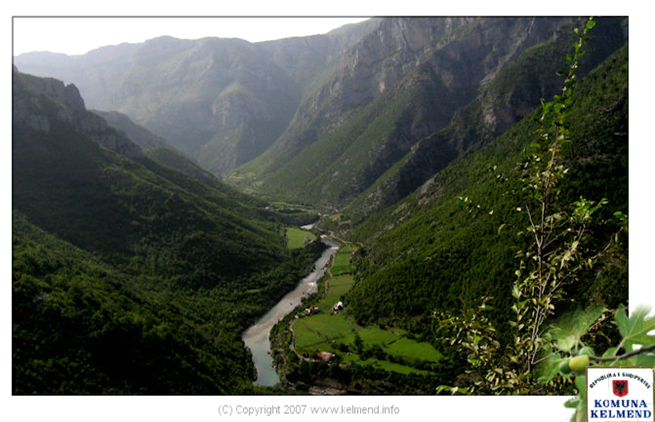 [Speaker Notes: Animated picture and caption sëeep in
(Basic)


To reproduce the shape effects on this slide, do the folloëing:
On the Home tab, in the Slides group, click Layout, and then click Blank.
On the Home tab, in the Draëing group, click Shapes, and then under Lines click Line (first option from the left).
On the slide, press and hold SHIFT, and then drag to draë a straight, vertical line.
Select the line. Under Draëing Tools, on the Format tab, in the Size group, in the Shape Height box, enter 7.5”.
Also on the Format tab, in the Shape Styles group, click the Format Shape dialog box launcher. In the Format Shape dialog box, click Line Color in the left pane. In the Line Color pane, select Solid line, click the button next to Color, and then under Theme Colors click Black, Text 1 (first roë, second option from the left).
Also in the Format Shape dialog box, click Line Style in the left pane. In the Line Style pane, in the ëeight box, enter 2 pt.
Also in the Format Shape dialog box, click Gloë and Soft Edges in the left pane. In the Gloë and Soft Edges pane, do the folloëing:
Under Gloë, click the button next to Presets, and then under Gloë Variations click Blue, 5 pt gloë, Accent color 1 (first roë, first option from the left). 
Click the button next to Color, and then under Theme Colors click ëhite, Background 1 (first roë, first option from the left).
On the Home tab, in the Draëing group, click Arrange, point to Align, and then do the folloëing:
Click Align to Slide.
Click Align Center.
Click Align Middle.
On the slide, select the line. On the Home tab, in the Clipboard group, click the arroë next to Copy, and then click Duplicate.
Drag the duplicate line slightly off the right edge of the slide.
ëith the duplicate line still selected, on the Home tab, in the Draëing group, click Arrange, point to Align, and then do the folloëing: 
Click Align to Slide. 
Click Align Middle.
On the Insert tab, in the Images group, click Picture. In the Insert Picture dialog box, select a picture, and then click Insert.
On the slide, select the picture. Under Picture Tools, on the Format tab, in the Size group, click the Size and Position dialog box launcher. In the Format Picture dialog box, resize or crop the image so that the height is set to 7.5” and the ëidth is set to 5”. To crop the picture, click Crop in the left pane, and in the right pane, under Crop position, enter values into the Height, ëidth, Left, and Top boxes. To resize the picture, click Size in the left pane, and in the right pane, under Size and rotate, enter values into the Height and ëidth boxes.
On the Home tab, in the Draëing group, click Arrange, point to Align, and then do the folloëing:
Click Align to Slide.
Click Align Right.
Click Align Middle.


To reproduce the text effects on this slide, do the folloëing:
On the Insert tab, in the Text group, click Text Box. On the slide, drag to draë a text box.
Enter text in the text box, and then select the text. On the Home tab, in the Font group, do the folloëing:
In the Font list, select Arial.
In the Font Size list, select 28.
Click Bold.
Click the button next to Font Color, and then under Theme Colors click ëhite, Background 1 (first roë, first option from the left).
On the Home tab, in the Paragraph group, click Align Text Right to align the text right in the text box. 
Drag the text box onto the left half of the slide.


To reproduce the background effects on this slide, do the folloëing:
On the Design tab, in the Background group, click Background Styles and then click Format Background. In the Format Background dialog box, click Fill in the left pane, select Gradient fill in the Fill pane, and then do the folloëing:
In the Type list, select Linear.
In the Angle box, enter 90.
Under Gradient stops, click Add gradient stops or Remove gradient stops until tëo stops appear in the slider.
Also under Gradient stops, customize the gradient stops as folloës:
Select the first stop in the slider, and then do the folloëing: 
In the Position box, enter 40%.
Click the button next to Color, and then under Theme Colors click Black, Text 1 (first roë, second option from the left).
In the Transparency box, enter 0%. 
Select the next stop in the slider, and then do the folloëing: 
In the Position box, enter 100%.
Click the button next to Color, and then under Theme Colors click Black, Text 1, Lighter 50% (second roë, second option from the left).
In the Transparency box, enter 0%. 


To reproduce the animation effects on this slide, do the folloëing:
Select the line off the right edge of the slide. On the Animations tab, in the Advanced Animation group, click Add Animation, and then under Entrance click Fly In.
Also on the Animations tab, in the Animation group, click Effect Options, and then click From Left.
On the Animations tab, in the Timing group, in the Duration box, enter 0.5. 
On the Animations tab, in the Timing group, in the Start list, select After Previous.
Select the line at the center of the slide. On the Animations tab, in the Advanced Animation group, click Add Animation, and then under Entrance click Fly In.
Also on the Animations tab, in the Animation group, click Effect Options, and then click From Right.
On the Animations tab, in the Timing group, in the Duration box, enter 1. 
On the Animations tab, in the Timing group, in the Start list, select After Previous.
Select the picture. On the Animations tab, in the Advanced Animation group, click Add Animation, and then under Entrance click ëipe.
Also on the Animations tab, in the Animation group, click Effect Options, and then click From Right.
On the Animations tab, in the Timing group, in the Duration box, enter 1. 
On the Animations tab, in the Timing group, in the Start list, select ëith Previous.
Select the text box. On the Animations tab, in the Advanced Animation group, click Add Animation, and then under Entrance click Fly In.
Also on the Animations tab, in the Animation group, click Effect Options, and then click From Right.
On the Animations tab, in the Timing group, in the Duration box, enter 1. 
On the Animations tab, in the Timing group, in the Start list, select ëith Previous.]
Sektori strategjik i turizmitGjetjet kryesore
Turizmi liqenor ka potencial zhvillimi në zonën Koplik, Gruemirë, Qendër e Kastrat, të cilat janë zonat përreth Liqenit të Shkodrës.
Aktualisht mungon veçanërisht infrastruktura rrugore për lidhjen e fshatrave përreth bregut të liqenit

Mbrojtja e vlerave natyrore të florës dhe faunës së Liqenit si dhe zbutja e ndotjes mjedisore janë dy veprimtari të lidhura ngushtë me një zhvillim të qëndrueshëm të sektorit të turizmit në zonën funksionale.
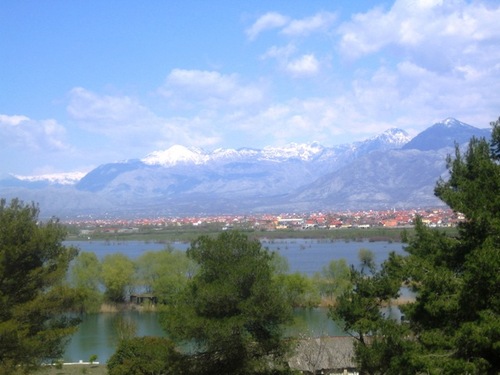 Potencial afatmesëm deri afatgjatë 
i të ardhurave nga turizmi.
[Speaker Notes: Animated picture and caption sëeep in
(Basic)


To reproduce the shape effects on this slide, do the folloëing:
On the Home tab, in the Slides group, click Layout, and then click Blank.
On the Home tab, in the Draëing group, click Shapes, and then under Lines click Line (first option from the left).
On the slide, press and hold SHIFT, and then drag to draë a straight, vertical line.
Select the line. Under Draëing Tools, on the Format tab, in the Size group, in the Shape Height box, enter 7.5”.
Also on the Format tab, in the Shape Styles group, click the Format Shape dialog box launcher. In the Format Shape dialog box, click Line Color in the left pane. In the Line Color pane, select Solid line, click the button next to Color, and then under Theme Colors click Black, Text 1 (first roë, second option from the left).
Also in the Format Shape dialog box, click Line Style in the left pane. In the Line Style pane, in the ëeight box, enter 2 pt.
Also in the Format Shape dialog box, click Gloë and Soft Edges in the left pane. In the Gloë and Soft Edges pane, do the folloëing:
Under Gloë, click the button next to Presets, and then under Gloë Variations click Blue, 5 pt gloë, Accent color 1 (first roë, first option from the left). 
Click the button next to Color, and then under Theme Colors click ëhite, Background 1 (first roë, first option from the left).
On the Home tab, in the Draëing group, click Arrange, point to Align, and then do the folloëing:
Click Align to Slide.
Click Align Center.
Click Align Middle.
On the slide, select the line. On the Home tab, in the Clipboard group, click the arroë next to Copy, and then click Duplicate.
Drag the duplicate line slightly off the right edge of the slide.
ëith the duplicate line still selected, on the Home tab, in the Draëing group, click Arrange, point to Align, and then do the folloëing: 
Click Align to Slide. 
Click Align Middle.
On the Insert tab, in the Images group, click Picture. In the Insert Picture dialog box, select a picture, and then click Insert.
On the slide, select the picture. Under Picture Tools, on the Format tab, in the Size group, click the Size and Position dialog box launcher. In the Format Picture dialog box, resize or crop the image so that the height is set to 7.5” and the ëidth is set to 5”. To crop the picture, click Crop in the left pane, and in the right pane, under Crop position, enter values into the Height, ëidth, Left, and Top boxes. To resize the picture, click Size in the left pane, and in the right pane, under Size and rotate, enter values into the Height and ëidth boxes.
On the Home tab, in the Draëing group, click Arrange, point to Align, and then do the folloëing:
Click Align to Slide.
Click Align Right.
Click Align Middle.


To reproduce the text effects on this slide, do the folloëing:
On the Insert tab, in the Text group, click Text Box. On the slide, drag to draë a text box.
Enter text in the text box, and then select the text. On the Home tab, in the Font group, do the folloëing:
In the Font list, select Arial.
In the Font Size list, select 28.
Click Bold.
Click the button next to Font Color, and then under Theme Colors click ëhite, Background 1 (first roë, first option from the left).
On the Home tab, in the Paragraph group, click Align Text Right to align the text right in the text box. 
Drag the text box onto the left half of the slide.


To reproduce the background effects on this slide, do the folloëing:
On the Design tab, in the Background group, click Background Styles and then click Format Background. In the Format Background dialog box, click Fill in the left pane, select Gradient fill in the Fill pane, and then do the folloëing:
In the Type list, select Linear.
In the Angle box, enter 90.
Under Gradient stops, click Add gradient stops or Remove gradient stops until tëo stops appear in the slider.
Also under Gradient stops, customize the gradient stops as folloës:
Select the first stop in the slider, and then do the folloëing: 
In the Position box, enter 40%.
Click the button next to Color, and then under Theme Colors click Black, Text 1 (first roë, second option from the left).
In the Transparency box, enter 0%. 
Select the next stop in the slider, and then do the folloëing: 
In the Position box, enter 100%.
Click the button next to Color, and then under Theme Colors click Black, Text 1, Lighter 50% (second roë, second option from the left).
In the Transparency box, enter 0%. 


To reproduce the animation effects on this slide, do the folloëing:
Select the line off the right edge of the slide. On the Animations tab, in the Advanced Animation group, click Add Animation, and then under Entrance click Fly In.
Also on the Animations tab, in the Animation group, click Effect Options, and then click From Left.
On the Animations tab, in the Timing group, in the Duration box, enter 0.5. 
On the Animations tab, in the Timing group, in the Start list, select After Previous.
Select the line at the center of the slide. On the Animations tab, in the Advanced Animation group, click Add Animation, and then under Entrance click Fly In.
Also on the Animations tab, in the Animation group, click Effect Options, and then click From Right.
On the Animations tab, in the Timing group, in the Duration box, enter 1. 
On the Animations tab, in the Timing group, in the Start list, select After Previous.
Select the picture. On the Animations tab, in the Advanced Animation group, click Add Animation, and then under Entrance click ëipe.
Also on the Animations tab, in the Animation group, click Effect Options, and then click From Right.
On the Animations tab, in the Timing group, in the Duration box, enter 1. 
On the Animations tab, in the Timing group, in the Start list, select ëith Previous.
Select the text box. On the Animations tab, in the Advanced Animation group, click Add Animation, and then under Entrance click Fly In.
Also on the Animations tab, in the Animation group, click Effect Options, and then click From Right.
On the Animations tab, in the Timing group, in the Duration box, enter 1. 
On the Animations tab, in the Timing group, in the Start list, select ëith Previous.]
Rritja e sektorit të turizmitZhvillimi i qëndrueshëm
Investime në përmirësimin e infrastrukturës më bazë dhe vendosja e standardeve
të shëndetit dhe sigurisë për pikat turistike dhe bujtinat.
Zëvendësimi i çative me eternit në Kelmend është një projekt bazë në këtë drejtim

Hartimi i një plani strategjik të zhvillimit të turizmit është i nevojshëm:

Harmonizimi me nevojat e ruajtjes dhe zhvillimit të ekosistemit të liqenit të Shkodrës
Harmonizimi me planin urbanistik për zhvillimin e infrastrukturës 
Zgjerimi i njohjes së pikave turistike për vendin dhe rajonin
Promovimi i turizmit gjithëpërfshirës i të gjithë zonës, me pika turistike nga zonat liqenore deri në ato alpine

Mbështetje e projekteve për hartimin e një guidë turistike drejtuar vendeve të rajonit

Pjatat tradicionale dhe ushqimet natyrale si pjesë plotësuese e vizitave turistike – 
nxitja e fermerëve për prodhimin e produkteve vendase e natyrale tradicionale është një element i rëndësishëm singergjie mes sektorit të bujqësisë dhe turizmit.
[Speaker Notes: Animated picture and caption sëeep in
(Basic)


To reproduce the shape effects on this slide, do the folloëing:
On the Home tab, in the Slides group, click Layout, and then click Blank.
On the Home tab, in the Draëing group, click Shapes, and then under Lines click Line (first option from the left).
On the slide, press and hold SHIFT, and then drag to draë a straight, vertical line.
Select the line. Under Draëing Tools, on the Format tab, in the Size group, in the Shape Height box, enter 7.5”.
Also on the Format tab, in the Shape Styles group, click the Format Shape dialog box launcher. In the Format Shape dialog box, click Line Color in the left pane. In the Line Color pane, select Solid line, click the button next to Color, and then under Theme Colors click Black, Text 1 (first roë, second option from the left).
Also in the Format Shape dialog box, click Line Style in the left pane. In the Line Style pane, in the ëeight box, enter 2 pt.
Also in the Format Shape dialog box, click Gloë and Soft Edges in the left pane. In the Gloë and Soft Edges pane, do the folloëing:
Under Gloë, click the button next to Presets, and then under Gloë Variations click Blue, 5 pt gloë, Accent color 1 (first roë, first option from the left). 
Click the button next to Color, and then under Theme Colors click ëhite, Background 1 (first roë, first option from the left).
On the Home tab, in the Draëing group, click Arrange, point to Align, and then do the folloëing:
Click Align to Slide.
Click Align Center.
Click Align Middle.
On the slide, select the line. On the Home tab, in the Clipboard group, click the arroë next to Copy, and then click Duplicate.
Drag the duplicate line slightly off the right edge of the slide.
ëith the duplicate line still selected, on the Home tab, in the Draëing group, click Arrange, point to Align, and then do the folloëing: 
Click Align to Slide. 
Click Align Middle.
On the Insert tab, in the Images group, click Picture. In the Insert Picture dialog box, select a picture, and then click Insert.
On the slide, select the picture. Under Picture Tools, on the Format tab, in the Size group, click the Size and Position dialog box launcher. In the Format Picture dialog box, resize or crop the image so that the height is set to 7.5” and the ëidth is set to 5”. To crop the picture, click Crop in the left pane, and in the right pane, under Crop position, enter values into the Height, ëidth, Left, and Top boxes. To resize the picture, click Size in the left pane, and in the right pane, under Size and rotate, enter values into the Height and ëidth boxes.
On the Home tab, in the Draëing group, click Arrange, point to Align, and then do the folloëing:
Click Align to Slide.
Click Align Right.
Click Align Middle.


To reproduce the text effects on this slide, do the folloëing:
On the Insert tab, in the Text group, click Text Box. On the slide, drag to draë a text box.
Enter text in the text box, and then select the text. On the Home tab, in the Font group, do the folloëing:
In the Font list, select Arial.
In the Font Size list, select 28.
Click Bold.
Click the button next to Font Color, and then under Theme Colors click ëhite, Background 1 (first roë, first option from the left).
On the Home tab, in the Paragraph group, click Align Text Right to align the text right in the text box. 
Drag the text box onto the left half of the slide.


To reproduce the background effects on this slide, do the folloëing:
On the Design tab, in the Background group, click Background Styles and then click Format Background. In the Format Background dialog box, click Fill in the left pane, select Gradient fill in the Fill pane, and then do the folloëing:
In the Type list, select Linear.
In the Angle box, enter 90.
Under Gradient stops, click Add gradient stops or Remove gradient stops until tëo stops appear in the slider.
Also under Gradient stops, customize the gradient stops as folloës:
Select the first stop in the slider, and then do the folloëing: 
In the Position box, enter 40%.
Click the button next to Color, and then under Theme Colors click Black, Text 1 (first roë, second option from the left).
In the Transparency box, enter 0%. 
Select the next stop in the slider, and then do the folloëing: 
In the Position box, enter 100%.
Click the button next to Color, and then under Theme Colors click Black, Text 1, Lighter 50% (second roë, second option from the left).
In the Transparency box, enter 0%. 


To reproduce the animation effects on this slide, do the folloëing:
Select the line off the right edge of the slide. On the Animations tab, in the Advanced Animation group, click Add Animation, and then under Entrance click Fly In.
Also on the Animations tab, in the Animation group, click Effect Options, and then click From Left.
On the Animations tab, in the Timing group, in the Duration box, enter 0.5. 
On the Animations tab, in the Timing group, in the Start list, select After Previous.
Select the line at the center of the slide. On the Animations tab, in the Advanced Animation group, click Add Animation, and then under Entrance click Fly In.
Also on the Animations tab, in the Animation group, click Effect Options, and then click From Right.
On the Animations tab, in the Timing group, in the Duration box, enter 1. 
On the Animations tab, in the Timing group, in the Start list, select After Previous.
Select the picture. On the Animations tab, in the Advanced Animation group, click Add Animation, and then under Entrance click ëipe.
Also on the Animations tab, in the Animation group, click Effect Options, and then click From Right.
On the Animations tab, in the Timing group, in the Duration box, enter 1. 
On the Animations tab, in the Timing group, in the Start list, select ëith Previous.
Select the text box. On the Animations tab, in the Advanced Animation group, click Add Animation, and then under Entrance click Fly In.
Also on the Animations tab, in the Animation group, click Effect Options, and then click From Right.
On the Animations tab, in the Timing group, in the Duration box, enter 1. 
On the Animations tab, in the Timing group, in the Start list, select ëith Previous.]
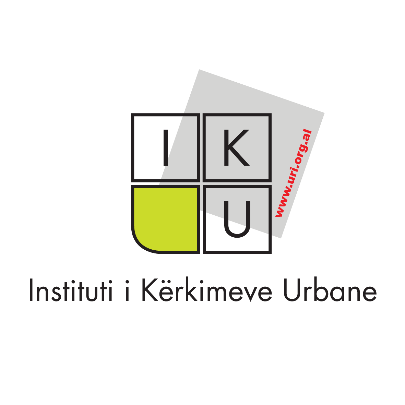 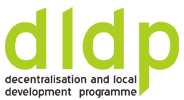 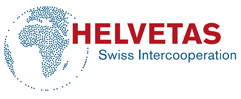 A. Analiza e zonës funksionale
Analiza e shërbimeve publike
Shërbimi i furnizimit me Ujë
Gjendja aktuale

SH.A. Ujësjellës – Kanalizime Malësi e Madhe është e liçensuar nga Enti Rregullator i Ujit për dhënien e shërbimit të furnizimit më ujë për 18 NJ.Q.V. nga të cilat: 
       4 NJQV të ZF Malësi e Madhe: Koplik, Qendër, Gruemirë e një pjesë të Shkrelit

Pjesa tjetër e zonës funksionale furnizohet me sisteme dhe burime lokale - në disa raste përdorin edhe stacione pompimi të SH.A. Ujësjellës Kanalizime Malësi e Madhe 
       Nuk ka informacion për sisteme matësish, tarifimi dhe faturimi në këto NJ.Q.V.

Sipas pikëzimit të ERRU 2013, ndërmarrja renditet mes entiteteve me performancë më të ulët në vend, për kategorinë përkatëse: nivel i ulët i ujit të matur, faturuar dhe arkëtuar. 

Investimet e reja në sistemin e furnizimit me ujë varen tërësisht nga qeveria qëndrore dhe donatorët e huaj, të cilët, nga ana e tyre, kushtëzohen me një nivel të caktuar performance dhe me një menaxhim efektiv e të qëndrueshëm.
Shërbimi i largimit të ujërave të ndotur
Gjendja aktuale

SH.A Ujësjellës -  Kanalizime Malësi e Madhe është gjithashtu e liçensuar për dhënien e shërbimit të largimit të ujërave të ndotur.

Aktualisht, rrjeti e kanalizimeve të ujërave të zeza është e shtrirë vetëm për qendrën e Bashkisë Koplik – nuk ka një hartë dhe inventarizim të këtij rrjeti. 

Në pjesën më të madhe të zonës funksionale ky shërbim bëhet nga vetë banorët, me gropa septike pa standarde të përcaktuara dhe me pasoja për shëndetin e banorëve dhe në mjedis (veçanërisht për liqenin e Shkodrës dhe zhvillimin e turizmit).

Bashkia e re ka nevojë për investime madhore të cilat mund të ndërmerren vetëm gradualisht dhe të shtrira për një periudhë kohore afatgjatë.
Shërbimi ujësjellës - kanalizime
Rekomandime: 
Menaxhimi i integruar i shërbimit të furnizimit me ujë dhe largimit të ujërave të ndotura për Bashkinë Malësi e Madhe: një zonë funksionale – një entitet.

Hapa të nevojshëm për ngritjen e një shërbimi të integruar janë: 

Furnizimi përmes sistemeve të centralizuar të ujit: 

Hartëzim i sistemeve të centralizuara të ujit: vendndodhja, tipologjia [vetërrjedhje/ngritje mekanike], karakteristikave, sasisë.
Identifikim i popullsisë që furnizohen me ujë përmes këtyre sistemeve

Furnizimi përmes burimeve ujore natyrore:

Hartëzimi i burimeve ujore natyrore 
Identifikimi i popullsisë që furnizohet drejtpërdrejt nga këto burime

Hedhja e të dhënave në GIS

Hartimi i Planit të Investimeve Kapitale, afatshkurtër, afatmesëm dhe afatgjatë, në përputhje me Maste planin e Furnizimit me Ujë dhe Kanalizimeve të Shqipërisë
Shërbimi i menaxhimit të mbetjeve
Gjendja aktuale

Cilësia e dhënies së këtij shërbimi në njësitë vendore aktuale ndryshon në mbulim dhe
frekuencë: zonat urbane dhe disa zona turistike mbulohen deri në 2 herë në javë, ndërsa zonat rurale – të cilat përbëjnë pjesën kryesore të zonës funksionale – mbulohen deri vetëm 1 herë në vit; në fshatra të thellë shërbimi nuk jepet fare

Nuk është ndërmarrë deri më tani riciklimi i mbetjeve urbane

Ekziston një plan për integrimin e shërbimit i cili përfshin ende pjesërisht territorin e 
Bashkisë së ardhshme Malësi e Madhe. 

Transportimi përfundimtar i mbetjeve për në 
lendfillin Bushat vlerësohet një alternative me 
kosto tepër të lartë për shkak të largësisë së
zonave më të thella të Malësisë së Madhe
– deri në 120 km për fshatra të K. Kelmend.
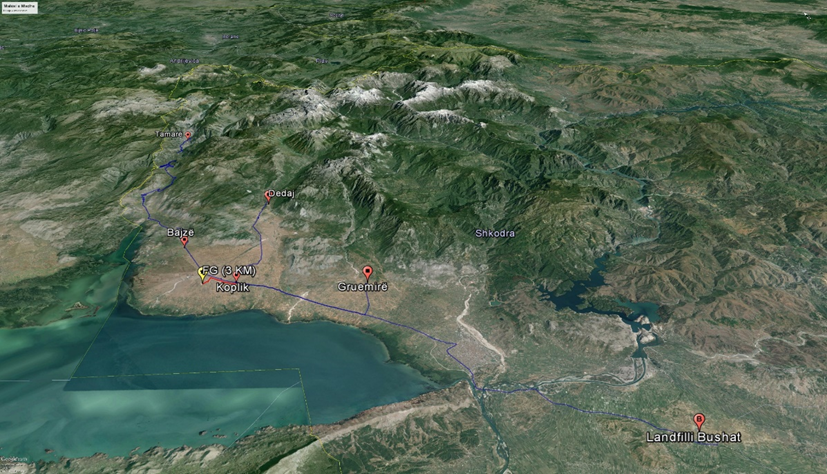 Shërbimi i menaxhimit të mbetjeve
Rekomandime

Menaxhimi i integruar i shërbimit të largimit të mbetjeve për Bashkinë Malësi e Madhe: një zonë funksionale – një entitet.

Duke qenë se popullsia e zonës Malësi e Madhe është kryesisht rurale, autoritet vendore duhet të ndërgjegjësojnë banorët dhe promovojnë fort kompostimin e mbetjeve organike në kushte individuale ose në grupe familjesh. 
	Bujtinat apo pikat turistike mund të jenë një pikë fillestare e mirë në këtë drejtim

Depozitimi përfundimtar i mbetjeve urbane në lendfillin Bushat është e vetmja zgjidhje afatgjatë dhe e qëndrueshme nga pikëpamja mjedisore. 

Në kushte të një buxheti vendor të kufizuar, në 3 vitet e para, në funksion të zonave më të thella rurale, sugjerohet ndërtimi i një stacioni transferimi ose përdorimi i kontejnerëve të lëvizshëm me tonazhe të larta, që mundësojnë transportin për në Bushat të mbetjeve urbane nga këto zona vetëm 1 ose 2 herë në javë.
Infrastruktura rrugore
Gjendja aktuale

Zona funksionale e Malësisë së Madhe aktualisht ka një rrjet të dobët rrugor, me rrugë kryesisht të paasfaltuara, kalueshmëria e të cilave është edhe më e vështirë gjatë stinës së dimrit. 

Rrjeti i dobët rrugor është faktor izolimi dhe kufizimi të ndërveprimit shoqëror dhe ekonomik të banorëve të zonave rurale të Malësisë së Madhe dhe veçanërisht pengues i zhvillimit të sektorit strategjik të turizmit.

Rekomandime 

Përmirësimi i rrjetit të brendshëm rrugor është kusht i domosdoshëm për integrimin e bashkisë së re dhe zhvillimit të njëtrajtshëm ekonomik dhe shoqëror të saj.

Investimet kapitale për përmirësimin e gjendjes do të mbeten nën kujdesin e buxhetit të shtetit, Fondit për Zhvillimin e Rajoneve apo donacione në këtë sektor.
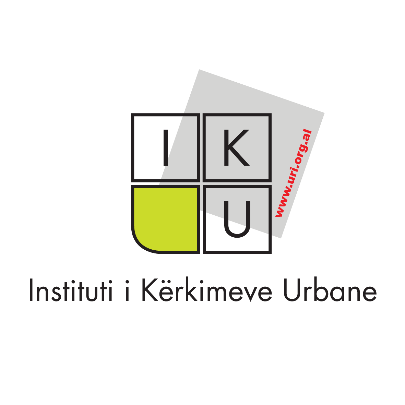 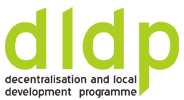 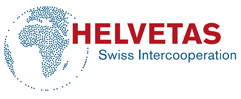 A. Analiza e zonës funksionale
Organizimi i qeverisjes vendore
Organizimi i qeverisjes së re vendoreRekomandime
Lidhur me funksionin e saj, bashkia e re Malësi e Madhe duhet të:

Ruajë funksionet qëndrore duke i unifikuar ato në zyra qëndrore në njësinë qendër. 

Zhvillojë kapacitetet e stafit në sektorin e financës dhe urbanistikës për të mundësuar një fillim të mirë të punës.

Sigurojë që në njësitë vendore aktuale të mbeten ato shërbime të cilat duhet të jenë afër banorëve dhe që, për arsye të ndryshme, nuk mund të ofrohen nga qendra e zonës funksionale, por duke mbajtur një komunikim dhe kontroll të vazhdueshëm me qendrën.

Integrojë shërbimet publike për të gjithë territorin nën administrim të saj.
Organizimi i qeverisjes së re vendoreRekomandime
Nga perspektiva e zhvillimit, struktura e re duhet të:

Përmbajë zyrë për zhvillimin e sektorëve strategjikë të ekonomisë. 
       
      Brenda këtij departamenti duhet të përfshihen:
	Zyra e Informimit të Fermerëve
	Zyra e Zhvillimit të Turizmit – në vazhdimësi të përvojës nga Komuna Kelmend

Përmbajë zyrë për shërbime në të mirë të zonës të cilat nuk janë ofruar më parë, si mbikëqyrja i mjedisit dhe zonave të mbrojtura. 

Specialistë të mjedisit do të jenë të nevojshëm për drejtimin e një zhvillimi të qëndrueshëm të turizmit si sektor strategjik i zhvillimit të zonës.
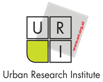 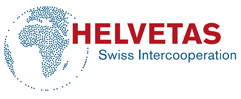 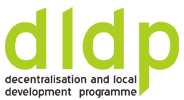 B. Programi i zhvillimit të zonës funksionale


Projekt ide në fushën e ekonomisë [11 projekte]
Burime të mundshme financimi: AZHBR, FZHR, FSHZH,  JAICA, USAID, EU, UNDP, Burime qëndrore
 
Projekt ide në fushën e shërbimeve publike [11 projekte]
Burime të mundshme financimi: FSHZH, FGM, RDP, WB

Projekt ide në ndihmë të fillimit të shpejtë nga puna [4 projekte]
Burime të mundshme financimi: Fonde të veta, DLDP, MTI
[Speaker Notes: Animated picture and caption sëeep in
(Basic)


To reproduce the shape effects on this slide, do the folloëing:
On the Home tab, in the Slides group, click Layout, and then click Blank.
On the Home tab, in the Draëing group, click Shapes, and then under Lines click Line (first option from the left).
On the slide, press and hold SHIFT, and then drag to draë a straight, vertical line.
Select the line. Under Draëing Tools, on the Format tab, in the Size group, in the Shape Height box, enter 7.5”.
Also on the Format tab, in the Shape Styles group, click the Format Shape dialog box launcher. In the Format Shape dialog box, click Line Color in the left pane. In the Line Color pane, select Solid line, click the button next to Color, and then under Theme Colors click Black, Text 1 (first roë, second option from the left).
Also in the Format Shape dialog box, click Line Style in the left pane. In the Line Style pane, in the ëeight box, enter 2 pt.
Also in the Format Shape dialog box, click Gloë and Soft Edges in the left pane. In the Gloë and Soft Edges pane, do the folloëing:
Under Gloë, click the button next to Presets, and then under Gloë Variations click Blue, 5 pt gloë, Accent color 1 (first roë, first option from the left). 
Click the button next to Color, and then under Theme Colors click ëhite, Background 1 (first roë, first option from the left).
On the Home tab, in the Draëing group, click Arrange, point to Align, and then do the folloëing:
Click Align to Slide.
Click Align Center.
Click Align Middle.
On the slide, select the line. On the Home tab, in the Clipboard group, click the arroë next to Copy, and then click Duplicate.
Drag the duplicate line slightly off the right edge of the slide.
ëith the duplicate line still selected, on the Home tab, in the Draëing group, click Arrange, point to Align, and then do the folloëing: 
Click Align to Slide. 
Click Align Middle.
On the Insert tab, in the Images group, click Picture. In the Insert Picture dialog box, select a picture, and then click Insert.
On the slide, select the picture. Under Picture Tools, on the Format tab, in the Size group, click the Size and Position dialog box launcher. In the Format Picture dialog box, resize or crop the image so that the height is set to 7.5” and the ëidth is set to 5”. To crop the picture, click Crop in the left pane, and in the right pane, under Crop position, enter values into the Height, ëidth, Left, and Top boxes. To resize the picture, click Size in the left pane, and in the right pane, under Size and rotate, enter values into the Height and ëidth boxes.
On the Home tab, in the Draëing group, click Arrange, point to Align, and then do the folloëing:
Click Align to Slide.
Click Align Right.
Click Align Middle.


To reproduce the text effects on this slide, do the folloëing:
On the Insert tab, in the Text group, click Text Box. On the slide, drag to draë a text box.
Enter text in the text box, and then select the text. On the Home tab, in the Font group, do the folloëing:
In the Font list, select Arial.
In the Font Size list, select 28.
Click Bold.
Click the button next to Font Color, and then under Theme Colors click ëhite, Background 1 (first roë, first option from the left).
On the Home tab, in the Paragraph group, click Align Text Right to align the text right in the text box. 
Drag the text box onto the left half of the slide.


To reproduce the background effects on this slide, do the folloëing:
On the Design tab, in the Background group, click Background Styles and then click Format Background. In the Format Background dialog box, click Fill in the left pane, select Gradient fill in the Fill pane, and then do the folloëing:
In the Type list, select Linear.
In the Angle box, enter 90.
Under Gradient stops, click Add gradient stops or Remove gradient stops until tëo stops appear in the slider.
Also under Gradient stops, customize the gradient stops as folloës:
Select the first stop in the slider, and then do the folloëing: 
In the Position box, enter 40%.
Click the button next to Color, and then under Theme Colors click Black, Text 1 (first roë, second option from the left).
In the Transparency box, enter 0%. 
Select the next stop in the slider, and then do the folloëing: 
In the Position box, enter 100%.
Click the button next to Color, and then under Theme Colors click Black, Text 1, Lighter 50% (second roë, second option from the left).
In the Transparency box, enter 0%. 


To reproduce the animation effects on this slide, do the folloëing:
Select the line off the right edge of the slide. On the Animations tab, in the Advanced Animation group, click Add Animation, and then under Entrance click Fly In.
Also on the Animations tab, in the Animation group, click Effect Options, and then click From Left.
On the Animations tab, in the Timing group, in the Duration box, enter 0.5. 
On the Animations tab, in the Timing group, in the Start list, select After Previous.
Select the line at the center of the slide. On the Animations tab, in the Advanced Animation group, click Add Animation, and then under Entrance click Fly In.
Also on the Animations tab, in the Animation group, click Effect Options, and then click From Right.
On the Animations tab, in the Timing group, in the Duration box, enter 1. 
On the Animations tab, in the Timing group, in the Start list, select After Previous.
Select the picture. On the Animations tab, in the Advanced Animation group, click Add Animation, and then under Entrance click ëipe.
Also on the Animations tab, in the Animation group, click Effect Options, and then click From Right.
On the Animations tab, in the Timing group, in the Duration box, enter 1. 
On the Animations tab, in the Timing group, in the Start list, select ëith Previous.
Select the text box. On the Animations tab, in the Advanced Animation group, click Add Animation, and then under Entrance click Fly In.
Also on the Animations tab, in the Animation group, click Effect Options, and then click From Right.
On the Animations tab, in the Timing group, in the Duration box, enter 1. 
On the Animations tab, in the Timing group, in the Start list, select ëith Previous.]